Oefentoets hoofdstuk 7
Wie heeft het voor het zeggen?
Vraag 1
Hierboven zie je de tarieven voor de inkomstenbelasting/ premies volksverzekeringen. Welk bedrag moet er betaald worden bij een inkomen van € 94.398 per jaar.
Schijf 1	37,07% van 69.398 = 		 € 25.725,84
Schijf 2	49,5% van (94.398 – 69.398) =	 € 12.375,00 +
							 € 38.100,84
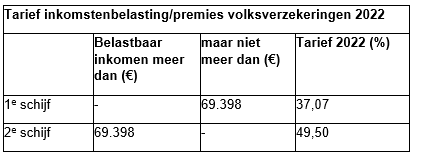 Vraag 2
Joris zit met zijn inkomen volledig in de eerste schijf. Joris heeft een berekening gemaakt waaruit blijkt dat hij € 20.017,80 aan belasting moet betalen. 
Bereken het jaarinkomen van Joris waarover hij belasting/premies moet betalen.
€ 20.017,80 = 37,07%
Vraag 3
Een liter aardgas zou zonder bemoeienis van de overheid € 0,45 per liter moeten kosten. De overheid vraagt echter 80% accijns en 21% btw.  
Hoeveel moet je nu betalen voor 1 liter aardgas?
Vraag 4
De overheid geeft 60% subsidie bij een bezoek aan een museum. Dankzij de subsidie hoeft een bezoeker maar € 8,40 te betalen. 
Hoeveel zou je moeten betalen voor het museumbezoek indien de overheid geen subsidie geeft op de toegangsprijs van het museum.
De overheid betaalt 60%, dus jij betaalt 40%
Vraag 5
De Nederlandse overheid heeft de afgelopen jaren een deel van het begrotingstekort opgelost door te lenen. Hierdoor is de staatsschuld opgelopen tot € 366,8 miljard. Nederland telt op dit moment 17,6 miljoen inwoners. 
Bereken de staatsschuld per hoofd van de bevolking.
€ 366.800.000.000 : 17.600.000 = € 20.840,91
Vraag 6
De overheid heeft een voordeel en een nadeel bij privatiseren. Door privatiseren verliest de overheid een groot deel van de zeggenschap van het geprivatiseerde bedrijf. Geef een voordeel van privatiseren voor de overheid.
De overheid hoeft geen energie meer te stoppen in het geprivatiseerde bedrijf.
De overheid hoeft niet meer op te draaien voor de eventuele verliezen van het bedrijf.
Vraag 7
Veel winkeliers klagen over de indirecte belastingen. Waarom zou een winkelier voordeel kunnen hebben bij lagere indirecte belastingen.
Voorbeelden van indirecte belastingen zijn btw en accijns.
Als er minder belasting/ accijns betaald hoeft te worden, worden de prijzen lager.
De winkeliers zullen meer producten verkopen en maken daardoor meer winst.
Vraag 8
De afgelopen jaren heeft de overheid vooral te maken gehad met een begrotingstekort. De verwachte inkomsten zijn dus groter dan de verwachte uitgaven. De minister van Financiën vindt dat lenen niet de beste oplossing is om het probleem aan te pakken. Hij ziet liever dat de verschillende ministeries gaan bezuinigen. Welke economische reden zal de minister van Financiën hebben om niet te willen lenen om het begrotingstekort op te lossen?
Leningen moeten worden terugbetaald met rente.
Vraag 9
De overheid wil stimuleren dat burgers bewuster omgaan met energie. Toch geven ze geen subsidie op ledverlichting. Ledverlichting is bij aanschaf ongeveer 5x zo duur als de traditionele gloeilamp. Geef een belangrijke verklaring waarom burgers toch overstappen naar de ‘dure’ ledverlichting.
Dankzij de ledverlichting bespaar je op elektriciteit. Je hebt dus minder energiekosten.
Vraag 10
Neem de letters a t/m d uit het schema over en schrijf de  juiste woorden daarachter.
Volksverzekeringen.
WW & WIA.
voorzieningen